포인트 적립 이력
(ADMIN) 포인트/구매 관리 > 포인트 적립 이력
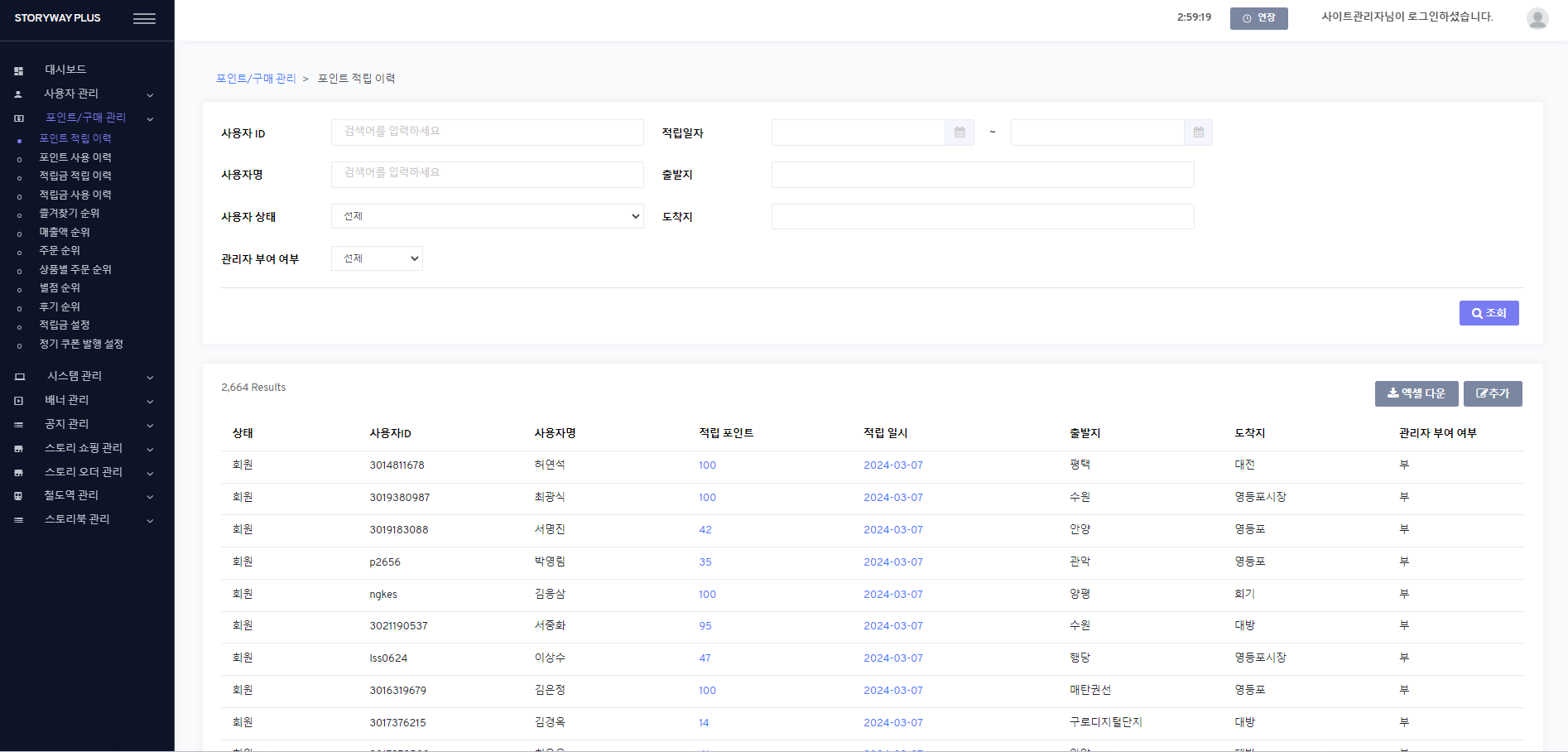 ‘적립(소멸) 일시’로 수정
[ADMIN] 포인트/구매 관리 > 포인트 적립 이력 (/savePoint)

1.Grid  1) column name change: “적립 일시“ -> “적립(소멸) 일시”
(ADMIN) 포인트/구매 관리 > 포인트 적립 이력 > 상세
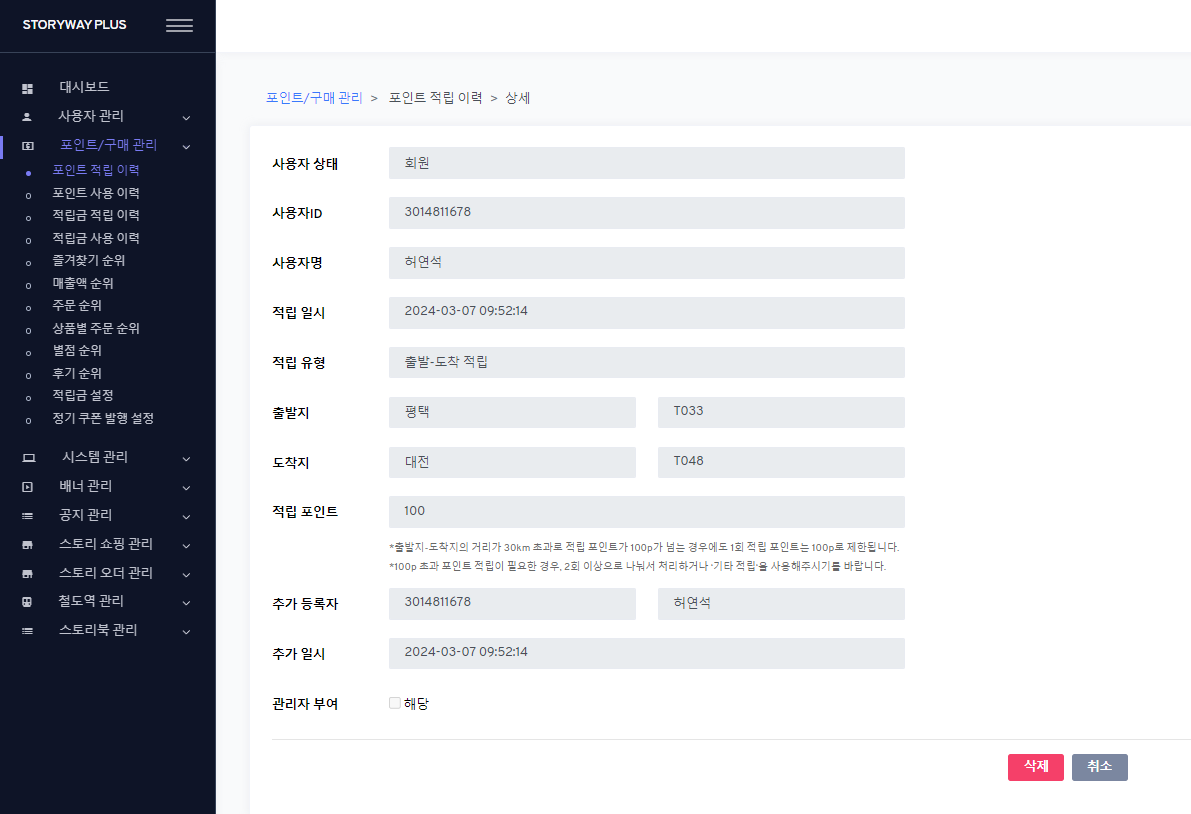 ‘적립(소멸) 일시’로 수정
자동 소멸된 포인트일 경우
(현재 적립 이력에서 마이너스 포인트인 경우는 소멸 포인트일 때)

소멸 사유   자동 소멸(1년)
추가를 부탁드립니다.
[ADMIN] 포인트/구매 관리 > 포인트 적립 이력 (/savePoint) > 상세 (View)

1.Field  1) name change: “적립 일시“ -> “적립(소멸) 일시”
  2) 소멸 사유    a) if st_user_save_point.save_point < 0      - show inputbox(readonly) with “자동 소멸(1년)”
소멸 사유
자동 소멸(1년)
(excel) 포인트/구매 관리 > 포인트 적립 이력
‘관리자 추가 여부‘ 로 수정
[ADMIN] 포인트/구매 관리 > 포인트 적립 이력 (/savePoint) > 엑셀 다운 (excel download)

1.적립 일시   - separate with 2 columns
   a) 적립(소멸) 일자 : yyyy.mm.dd
   b) 적립(소멸) 시간 : hh:mm:ss

2.추가 여부    - change name with ‘관리자 추가 여부‘

3.소멸 사유 (new)
  a) if st_user_save_point.save_point < 0      - set “자동 소멸(1년)”
소멸 사유란을 추가하고, 
자동 소멸인 경우 
‘자동 소멸(1년)’ 표시
적립 일시를
‘적립(소멸) 일자’와 ‘적립(소멸) 시간’으로 분리
적립 일자 : yyyy.mm.dd.
적립 시간 : hh:mm:ss
포인트 사용 이력
(ADMIN) 포인트/구매 관리 > 포인트 사용 이력
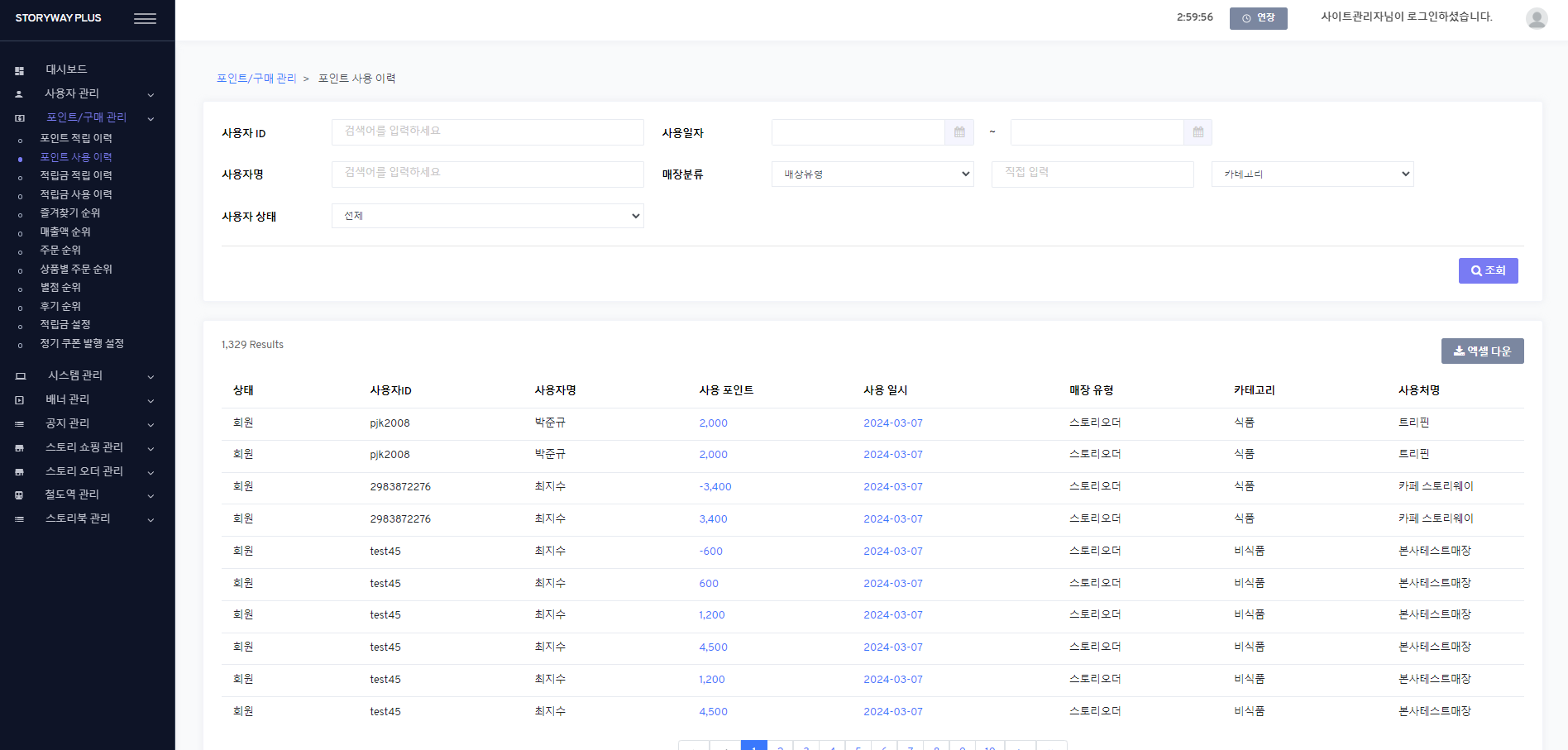 ‘사용(취소) 일시’로 수정
[ADMIN] 포인트/구매 관리 > 포인트 사용 이력 (/usePoint)

1.Grid  1) column name change: “사용 일시“ -> “사용(취소) 일시”
(ADMIN) 포인트/구매 관리 > 포인트 사용 이력 > 상세
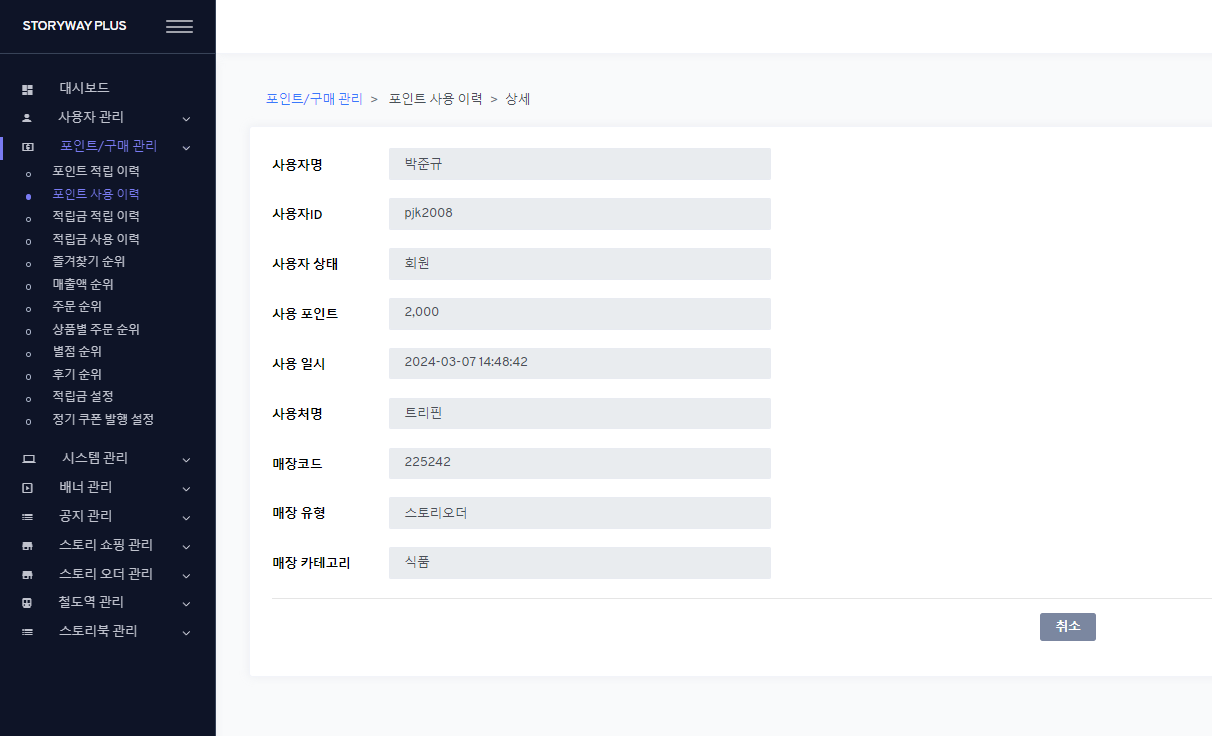 ‘사용(취소) 일시’로 수정
[ADMIN] 포인트/구매 관리 > 포인트 사용 이력 (/usePoint) > 상세

1.Field  1) name change : “사용 일시“ -> “사용(취소) 일시”
(excel) 포인트/구매 관리 > 포인트 사용 이력
[ADMIN] 포인트/구매 관리 > 포인트 사용 이력 (/usePoint) > 엑셀 다운 (excel download)

1.사용 일시   - separate with 2 columns
   a) 사용(취소) 일자 : yyyy.mm.dd
   b) 사용(취소) 시간 : hh:mm:ss
사용 일시를
‘사용(취소) 일자’와 ‘사용(취소) 시간’으로 분리
적립 일자 : yyyy.mm.dd.
적립 시간 : hh:mm:ss